Accommodation and Compliance webcast Series: Ask JAN! q&A (2023)
Melanie Whetzel, Principal Consultant
Lisa Mathess, Lead Consultant, ADA Specialist
Teresa Goddard, Lead Consultant, Assistive Technology Services
Tracie DeFreitas, Director of Training, Services, and Outreach
JAN is a service of the U.S. Department of Labor’s Office of Disability Employment Policy/ODEP.
2
Housekeeping
3
Housekeeping 2
4
Talking Points
About JAN
2022 Review
Q&A
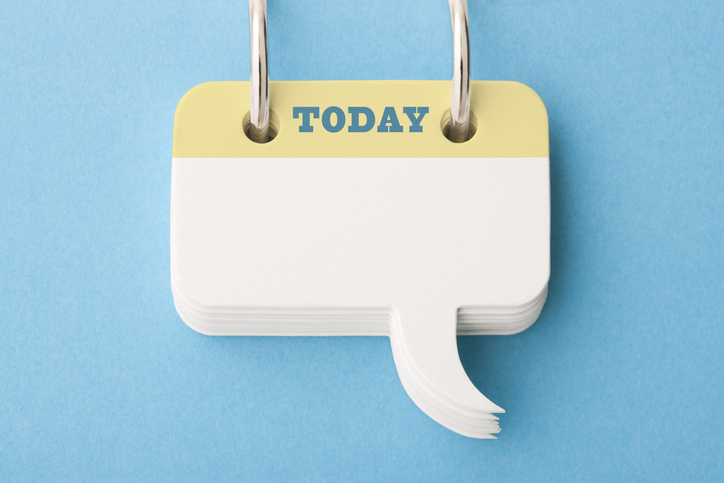 5
Ask JAN! We Can Help
Established in 1983
National, free consulting service
Expert, trusted, confidential guidance on job accommodations and Title I of the Americans with Disabilities Act (ADA) and related legislation
A service of the U.S. Department of Labor’s Office of Disability Employment Policy/ODEP
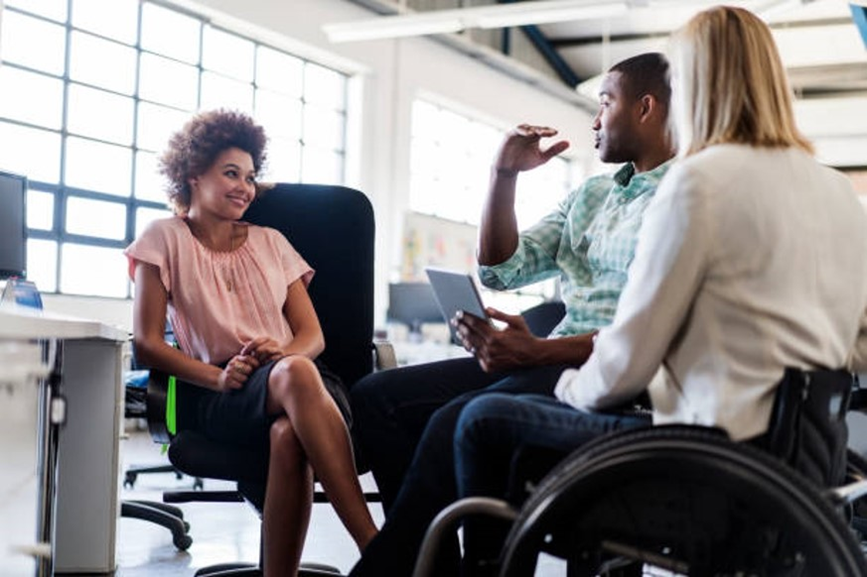 6
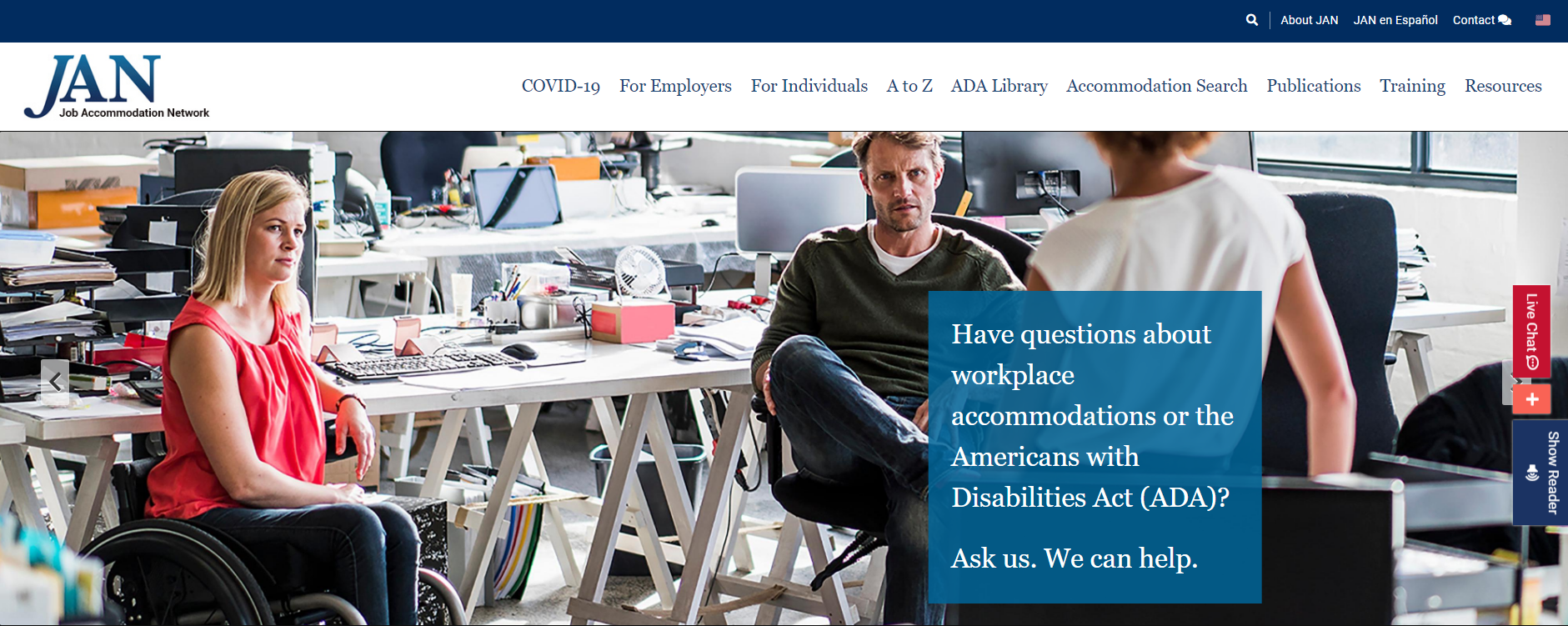 AskJAN.orgBy Role,  A to Z,  ADA Library,  Publications,  Training
2022 Look Back
7
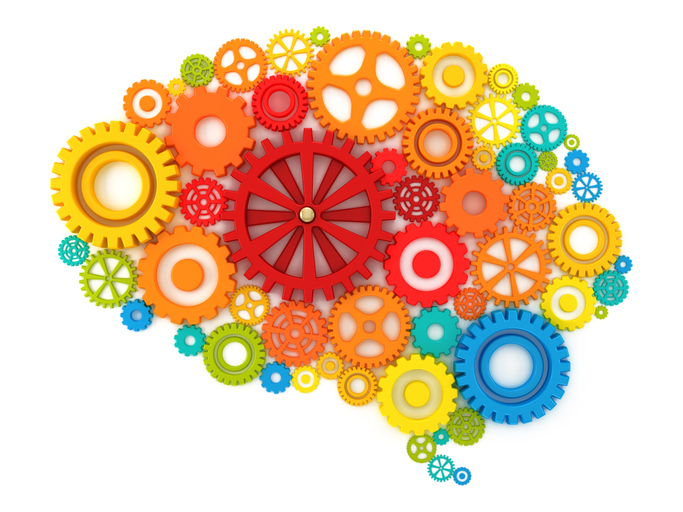 8
2022 Review: Reported Causative Factors
Some Top Medical Conditions
Mental Health Conditions (e.g., Anxiety Disorder, Depression, PTSD)
Attention Deficit Hyperactivity Disorder
Back Impairment
Asthma
Autism Spectrum Disorders
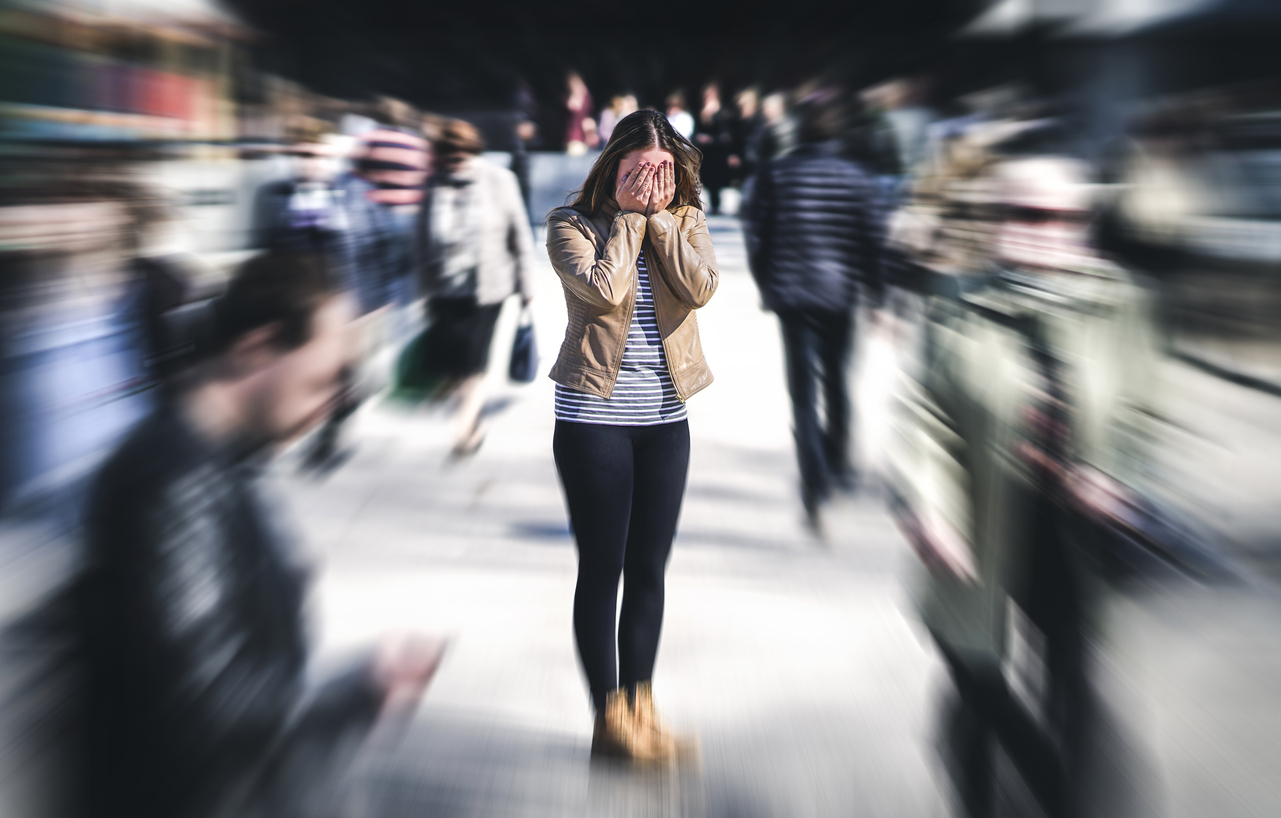 9
2022 Review: Reported Functional Limitations
Some Top Limitations
Stress Intolerance
General Cognition (e.g., brain fog, attentiveness, concentration)
Executive Functioning
Respiratory Distress/Breathing Problems
Effect of/Receive Medical Treatment
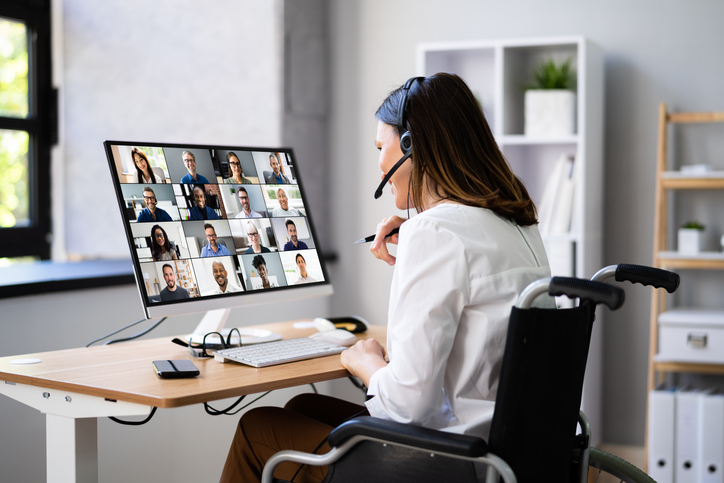 10
2022 Review: Accommodations
Hot Topics
Telework and Flexible Work Arrangements
Modified Scheduling
Leave
Reassignment
Managing Performance
Service and Emotional Support Animals
Long COVID
11
DMEC: Most prevalent Workplace accommodations
Disability Management Employer Coalition (DMEC) 2022 Workplace Accommodations Pulse Survey 
284 respondents from employers of various sizes and industries
Most prevalent accommodations reported:
Flexible work (77%)
Leave (73%)
Acquiring or modifying equipment (55%)
Modification of policies (34%)
Physical workplace accessibility (28%)
Reassignment (17%)
DMEC.org/resources/surveys
12
Stress Intolerance
Identify the specific triggers that cause the stress, then seek accommodations to better manage them
If trigger is a job duty and no form of accommodation will help them manage, consider reallocating the duty if it is not an essential job function 
If it is an essential function and nothing will help them manage — reassignment
Dealing with Stress in the Workplace
Dealing with Stress in the Workplace, Part 2
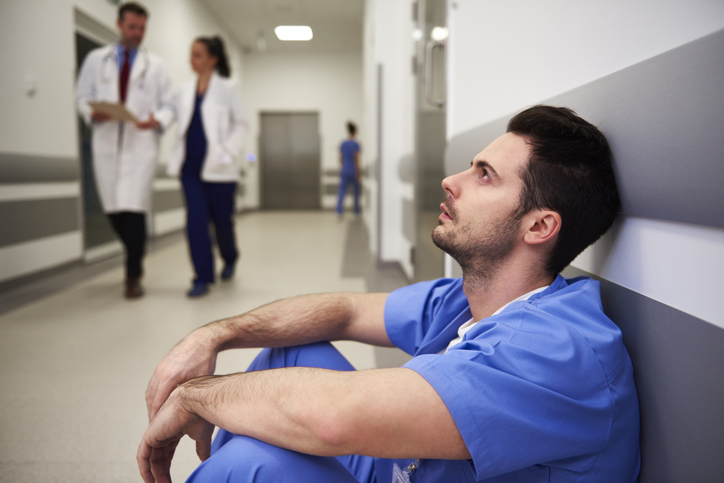 13
Telework
Check whether your usual telework policy covers the request
Whether continuing telework is a reasonable accommodation may depend on whether essential job functions changed or were removed during required telework
If telework was denied as an accommodation prior to the pandemic, the temporary telework experience can serve as a trial period that establishes whether telework is effective and reasonable
Telework Accommodation Request Flowchart
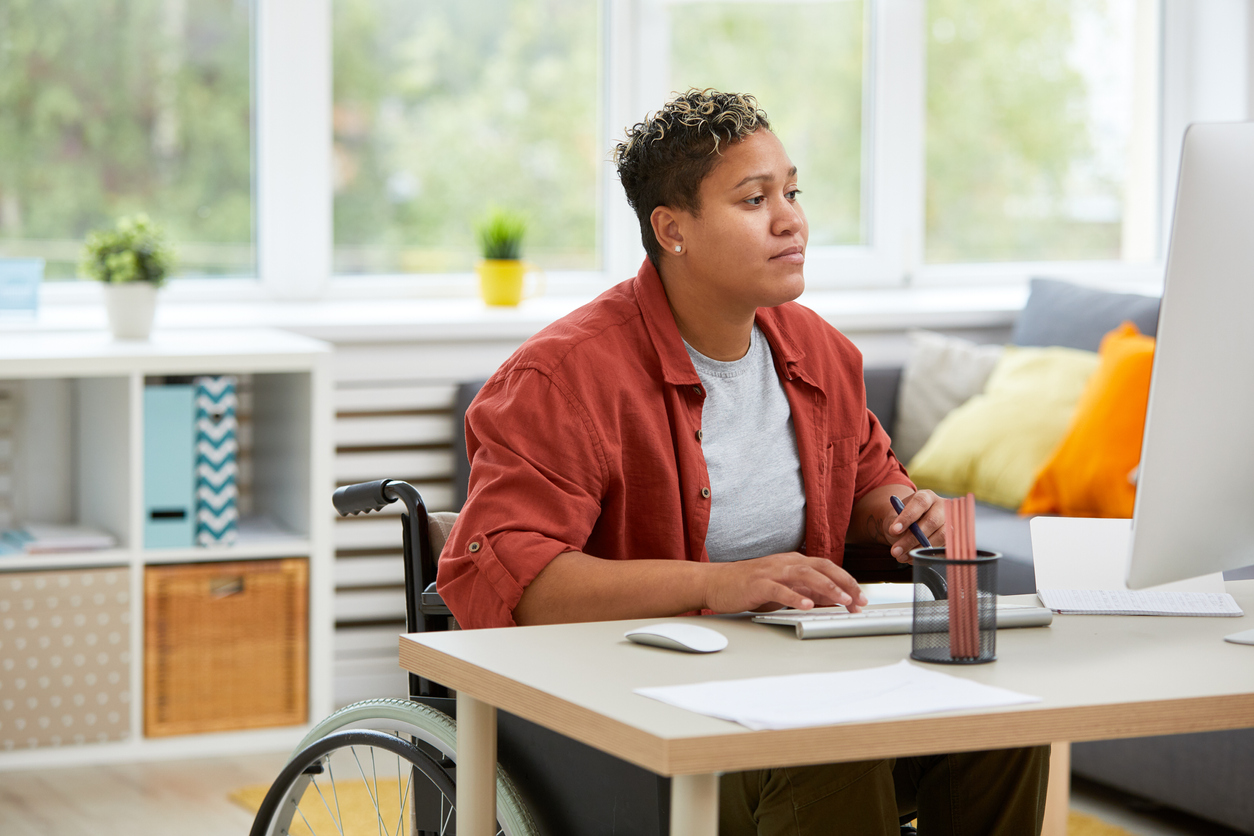 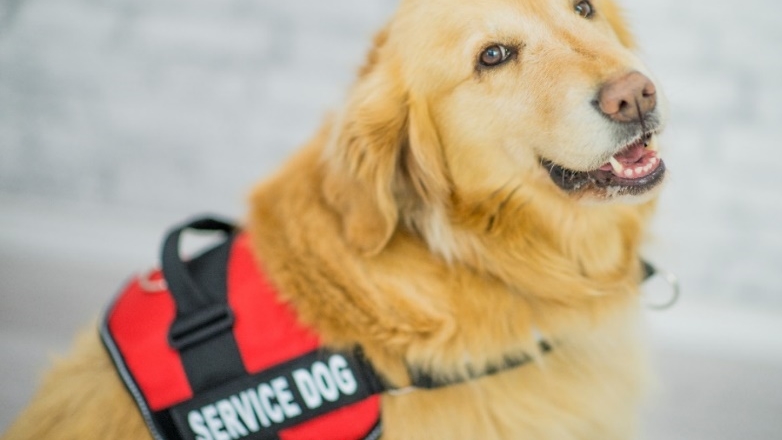 14
Service and Emotional Support animals and title I of the ADA
No definition of service animal
Can’t automatically exclude emotional support animal
Process as a request for accommodation
Consider modifying a “no animals” policy
Check state law
Service Animals as Workplace Accommodations
Emotional Support Animals in the Workplace: A Practical Approach
15
Long COVID:Work-related Barriers & Functional Limitations
Shortness of Breath
Cough
Extreme Fatigue
Brain Fog
Autonomic Dysfunction
Headaches
Insomnia
Tachycardia
Palpitations
Muscle/Joint Pain
Meeting attendance requirements
Performing essential job duties
Completing executive functions

Accommodation and Compliance: Long COVID
Supporting Employees with Long COVID: A Guide for Employers
Ask JAN!Use the Q&A Option to Submit
16
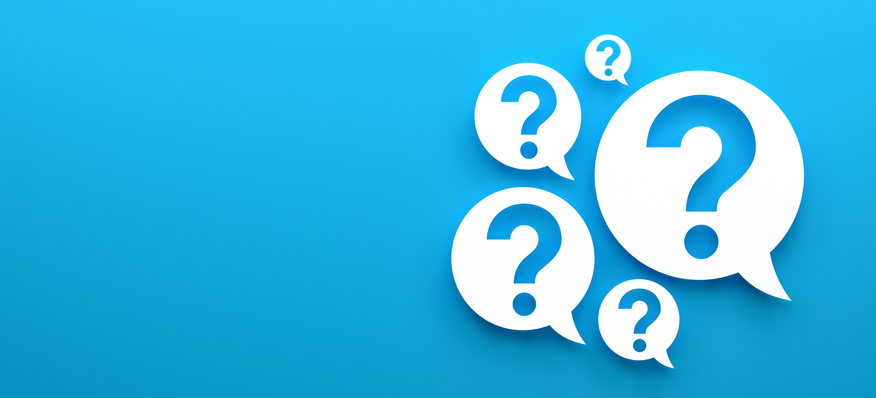 17
Let’s Talk…
Mental Health
Performance
Leave
18
Ask JAN!
Have a question?
Use the Q&A option
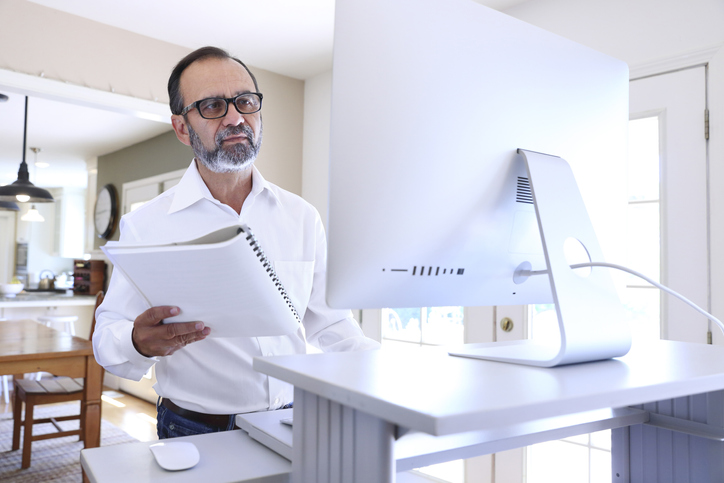 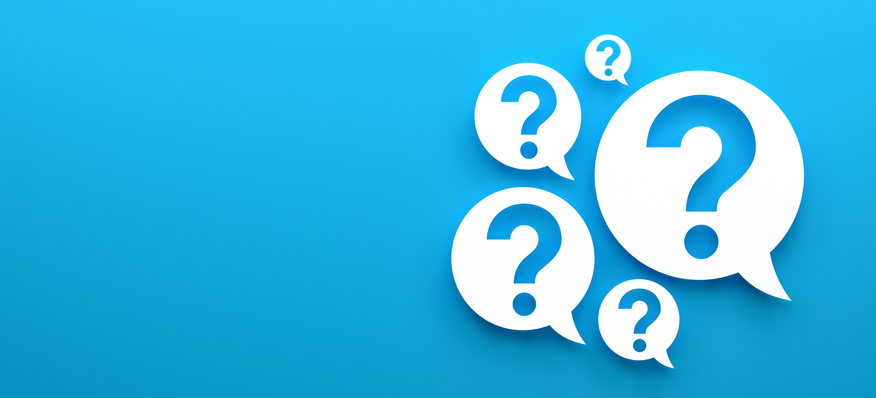 19
Let’s Talk (2)
Telework
Equipment
Temporary Impairments
20
Ask JAN! (2)
Have a question?
Use the Q&A option
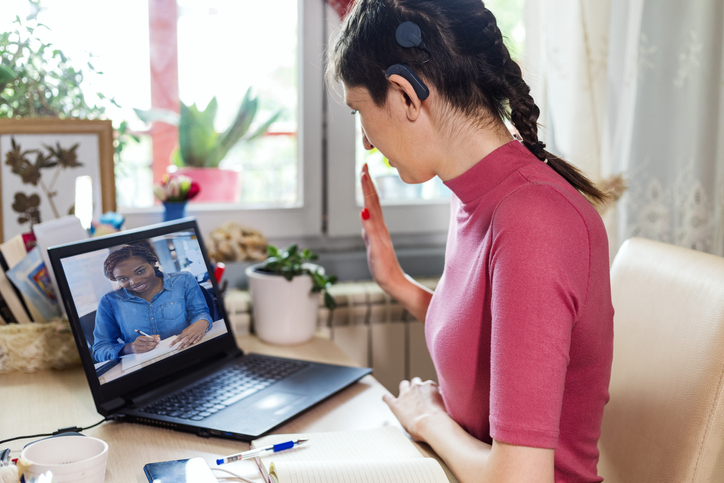 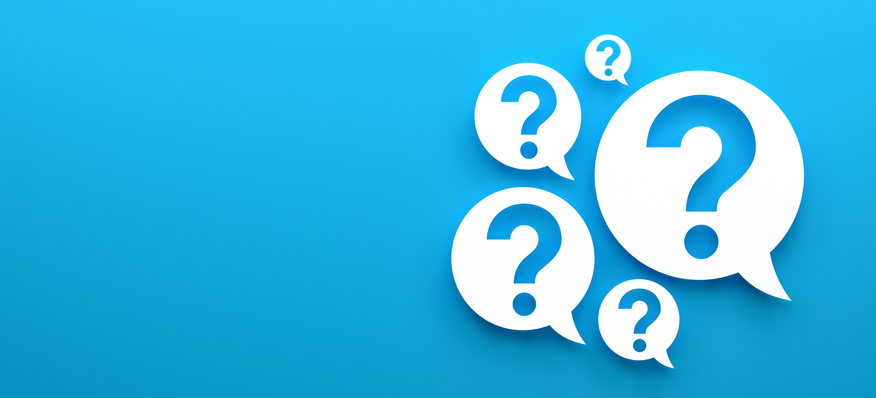 21
Let’s Talk (3)
Assistive Technology & Services
Returning to the Workplace
22
Contact JAN
23
Thank you for attending!
JAN Accommodation and Compliance Webcast Series:“Ask JAN! Q&A”
JAN Training Events & ResourcesAskJAN.org/Events/Trainings.cfm
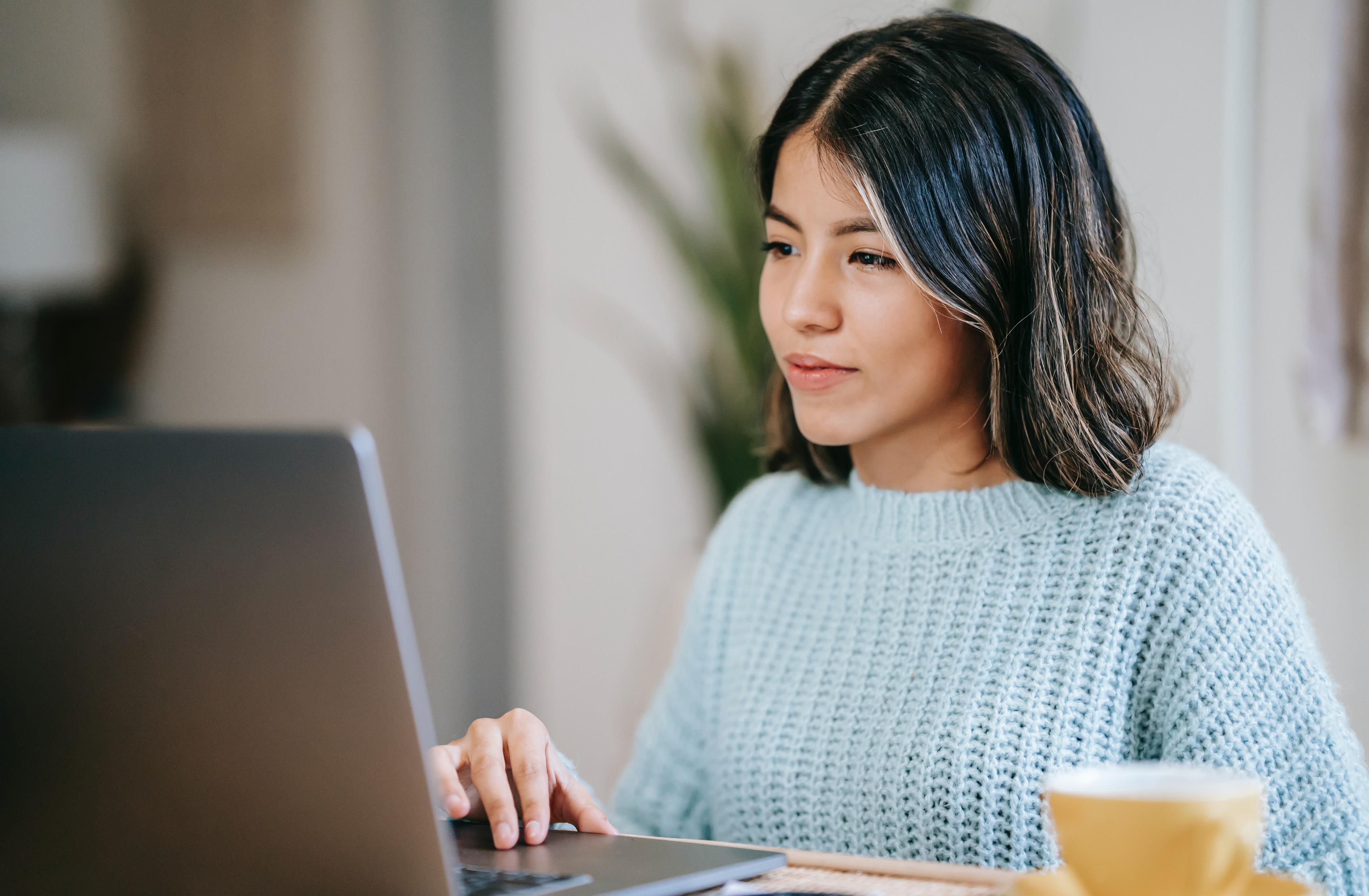 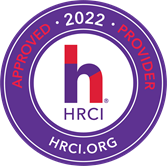 24
How do I claim the HR CEU?
Don’t close the JAN webcast browser
Complete the webcast evaluation in new window 
Click on “View your certificate of completion.”
Or go to AskJAN.org/EvaluationReg.cfm
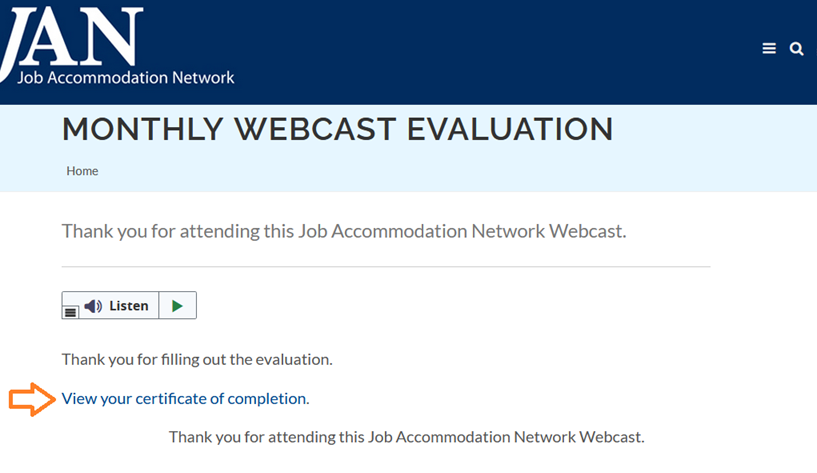